The Partnership for a Healthy Delaware County
November 7, 2018
Agenda
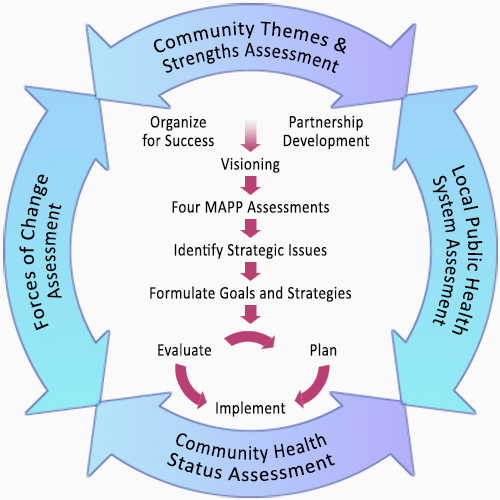 MAPP Process
2014-2018 Community Health Improvement Plan
Current CHIP
Success Stories
Progress Report
Q3 Newsletter
2018 Annual Report
2014-2018 CHIP Final Report
2019-2022 Community Health Improvement Plan
Report Key
Throughout the report, hyperlinks will be highlighted in bold, gold text. If using a hard copy of this report, please see Appendix I for links to websites.
     This symbol will be used throughout the report when a strategy has been rated by What Works for Health as “likely to decrease disparities” and/or recommended by the Community Guide as effective strategies for achieving health equity.
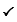 Report Key
This symbol will be used throughout the report when a priority, indicator, or strategy directly aligns with the 2017-2019 SHIP. 
State Requirements (at minimum):
2 priority topics
1 priority outcome indicator for each priority
1 cross-cutting strategy/ 1 cross-cutting outcome indicator
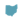 2019-2022 Strategies
2019-2022 Strategies
Priority Strategy Review
2019-2022 CHIP Motion to Adopt
To adopt the 2019-2022 Delaware County Community Health Improvement Plan [as amended today] in lieu of any recommended edits received from public comment.

(In the event that additional major edits are recommended, the suggestions will be shared via email and an active vote taken via email.)
The Partnership’s Next Steps
Strategy Implementation
CHIP Report Kick-Off – January 2019
Partnership Structure
Partnership Meeting Plan(1.5 hr.)
The Partnership Leadership
Members:
Co-Chairs (2)
Priorities & Cross-Cutting Strategies (6)
DGHD Staff (1 Coordinator and 1 staff/priority = 4) Evaluator/Epidemiologist?
Total = 12
Max. of 15
The Partnership Steering Committee
Responsibilities:
Serve as advisory group for the Partnership
Share/ Integrate Data
Create and propose the updated Annual Community Health Assessment (CHA)
Create and propose the updated Community Health Improvement Plan (CHIP) for the upcoming year
Identify gaps and resources
Oversee Partnership Communications
Promote the Partnership’s work
Determine procedural and organizational operations (logistics), Task such as develop policies, steer the CHIP Process, inform the agenda, etc.  
Others?
Partnership Sharing
THANK YOU!!!for making Delaware County a community where we work together  to provide opportunities for complete health and well-being!